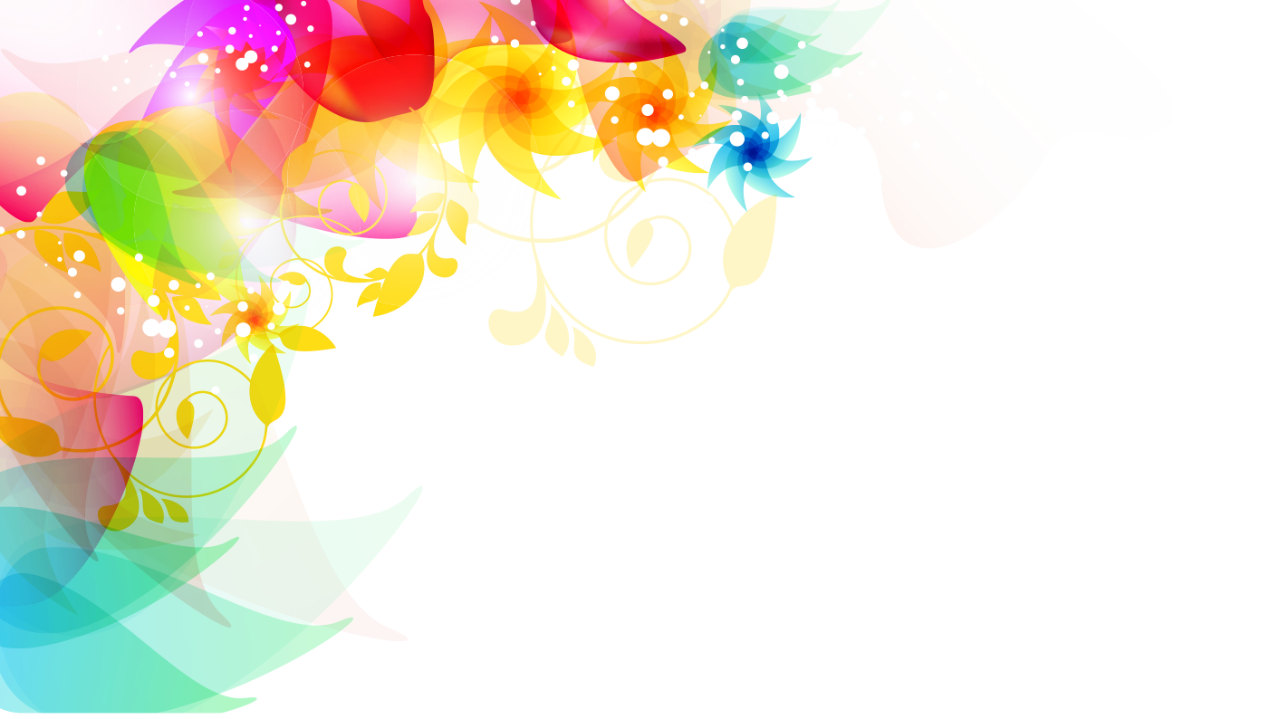 蚵鄉風情 延伸 ~          
       認識蚵與漁船  說課
港西國小 黃毓琇
課文中陌生的成長與文化背景 關鍵字
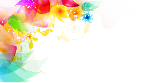 蚵鄉風情 學習延伸
原因:孩子們只看過光溜溜的蚵仔
蚵寮    蚵刀    蚵殼   排筏   蚵棚
蚵苗    蚵串    蚵螺   蚵車   黑潮
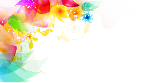 一  認識 蚵 的相關
二  認識漁船與分級
蚵鄉風情 學習延伸 主題別
oyster
漁船是用於捕魚業的船隻。漁船種類繁多，用不同物料建造的，例如有鋼鉄、木和玻璃纖維。
遠洋漁業漁船：在遠離海岸的海洋作業漁船，船隻大多較大型，排水量至少百噸至千噸。
近海漁業漁船：在近岸或沿海岸線作業的漁船，多是比較小型的船隻，排水量通常僅數十噸。
(一) 認識  蚵 的外觀與構造
(二) 蚵的養殖過程
(三) 養蚵的環境影響
(四) 蚵殼杯墊製作
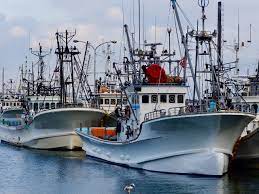 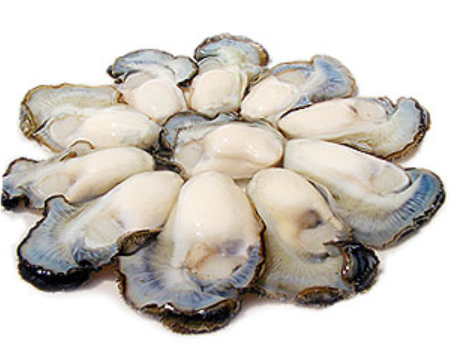 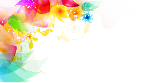 活動一  認識蚵的外觀與構造
蚵的構造
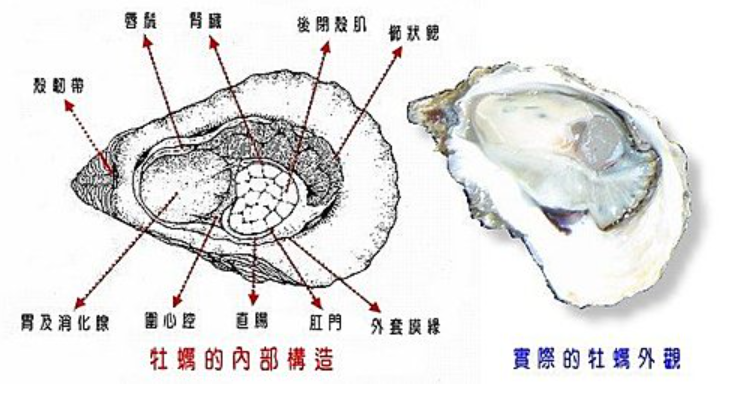 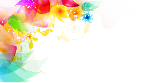 蚵的生活史
眼點幼生
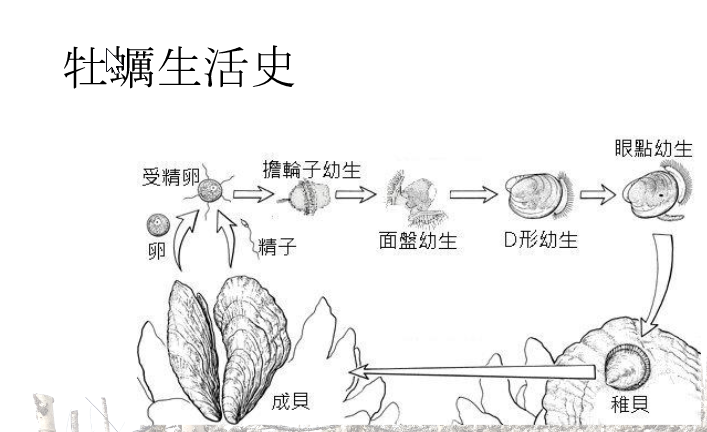 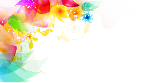 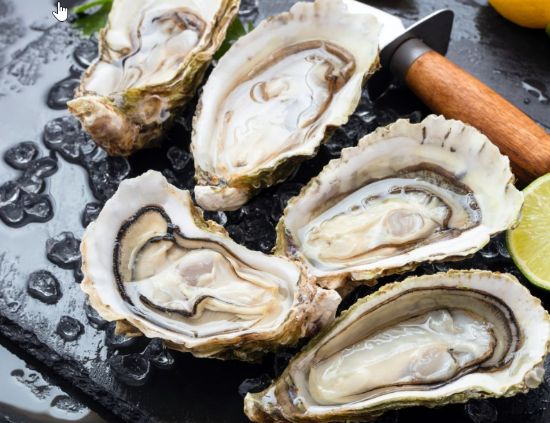 分辨蚵、牡蠣、生蠔
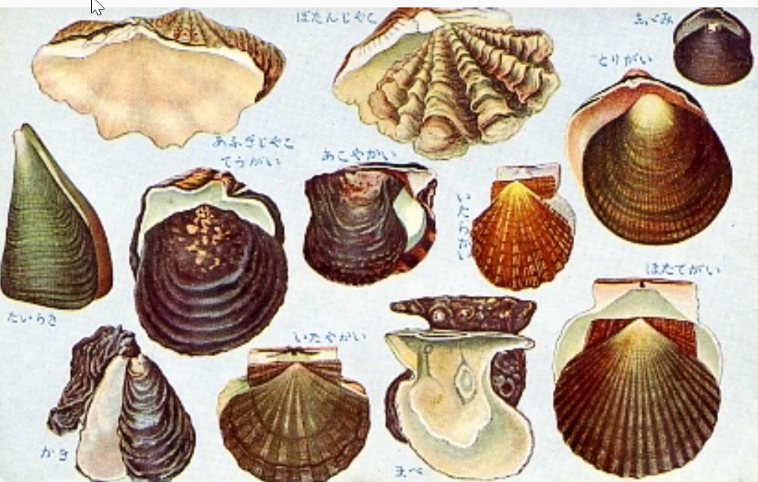 貝類的故事
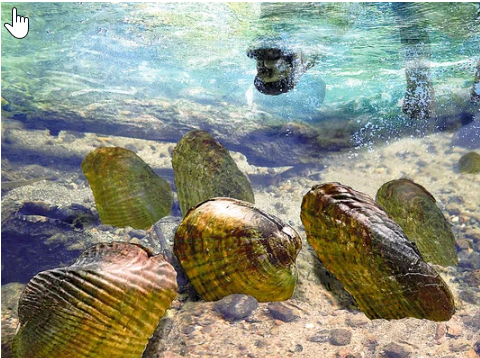 貝類移動的方法
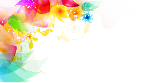 活動二-1  蚵的養殖過程
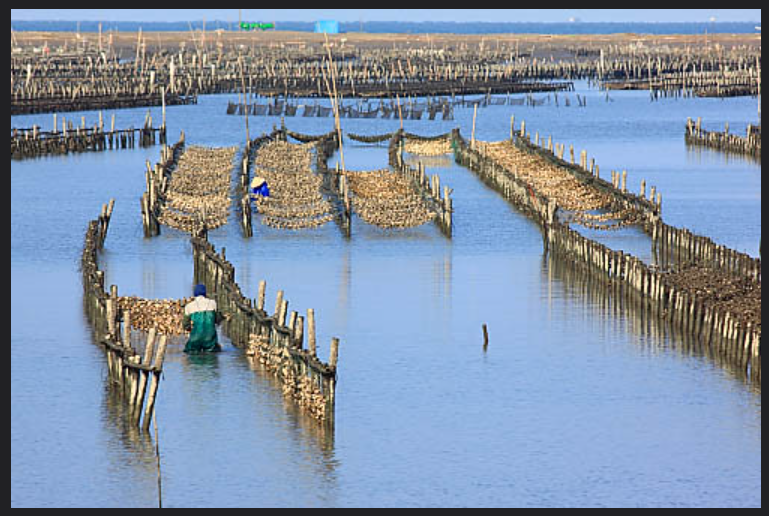 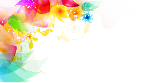 搭蚵棚
育蚵苗
分蚵苗
天災與人禍
採收
巡蚵棚
活動二-1  蚵的養殖過程
前置作業
後置作業
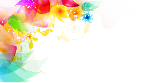 活動二-2  細說蚵的養殖
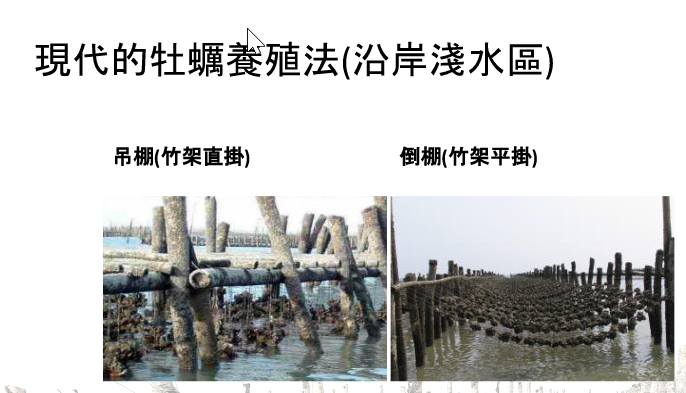 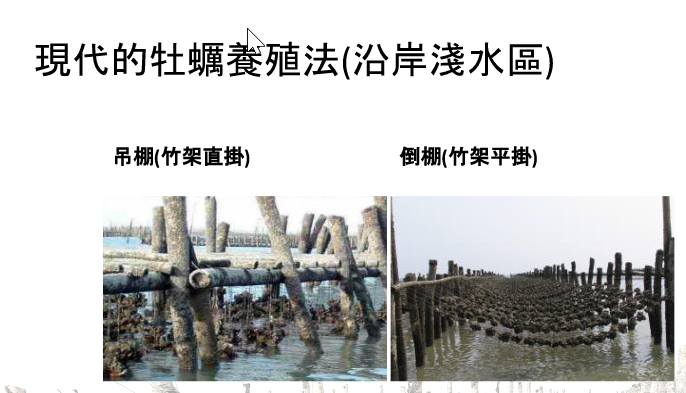 牡蠣的養殖方式
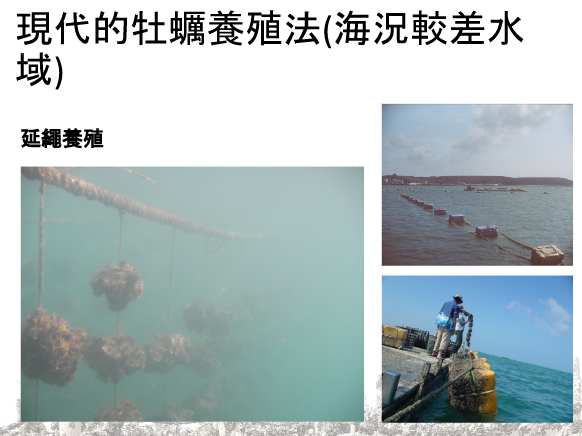 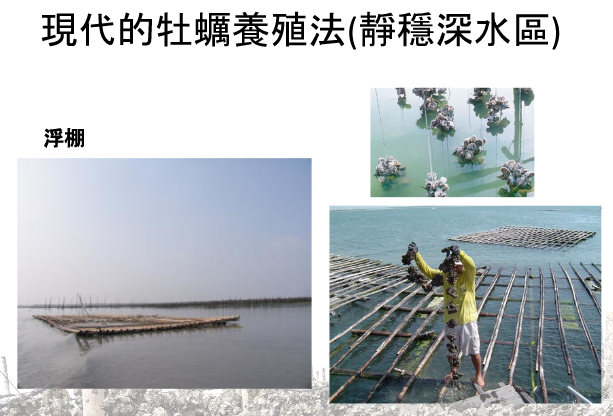 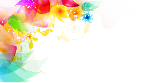 活動二-2  細說蚵的養殖
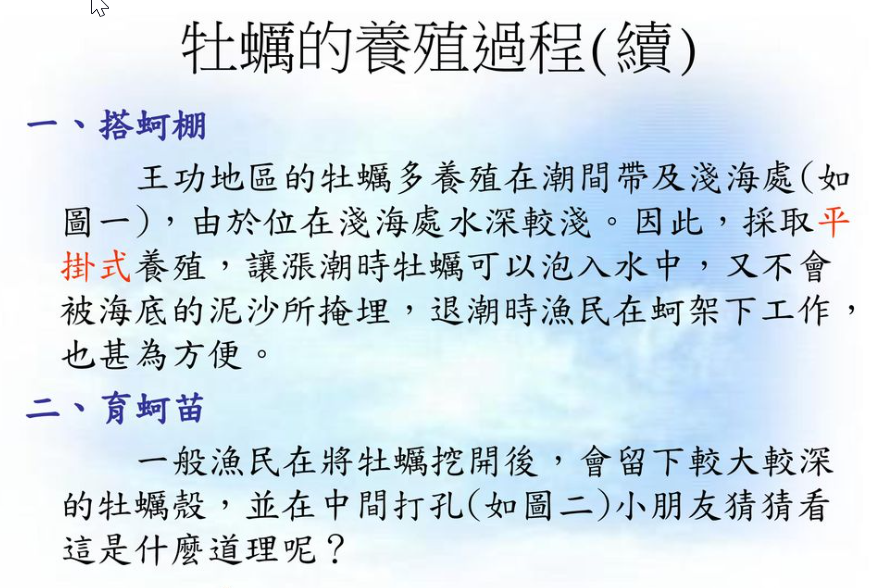 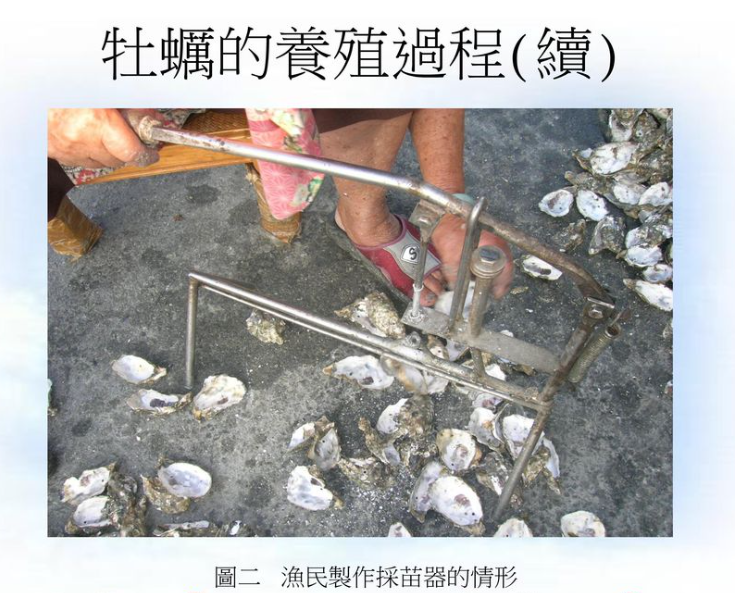 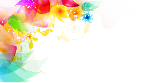 活動二-2  細說蚵的養殖
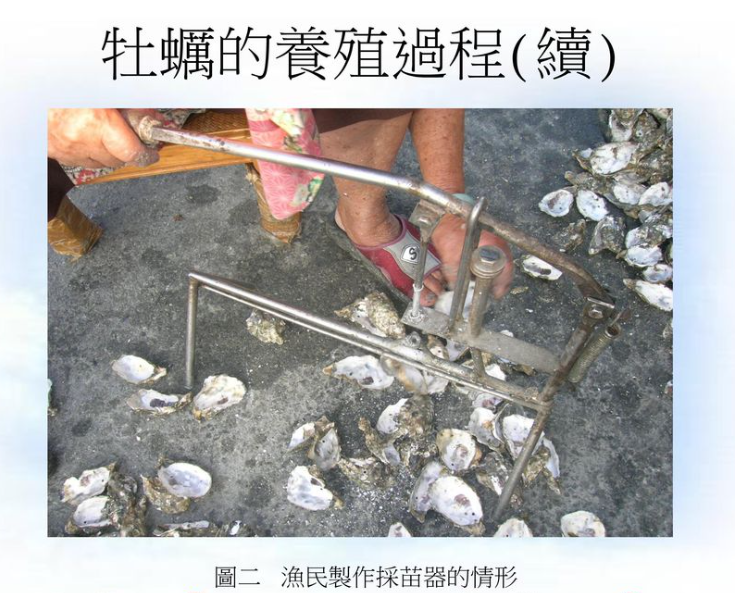 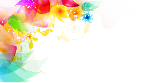 活動二-2  細說蚵的養殖
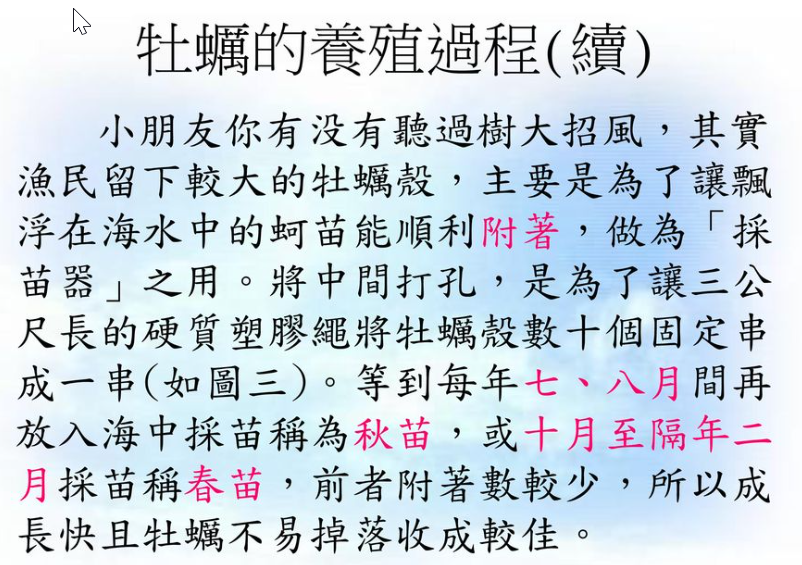 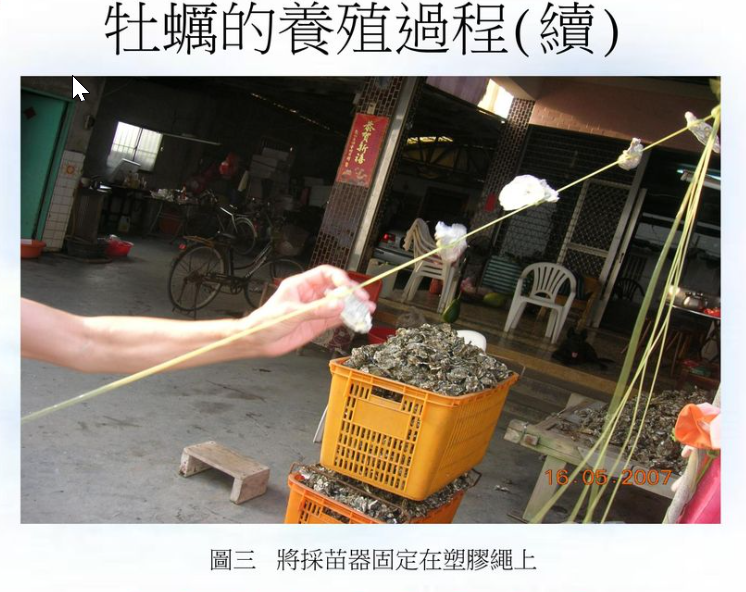 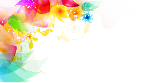 活動二-2  細說蚵的養殖
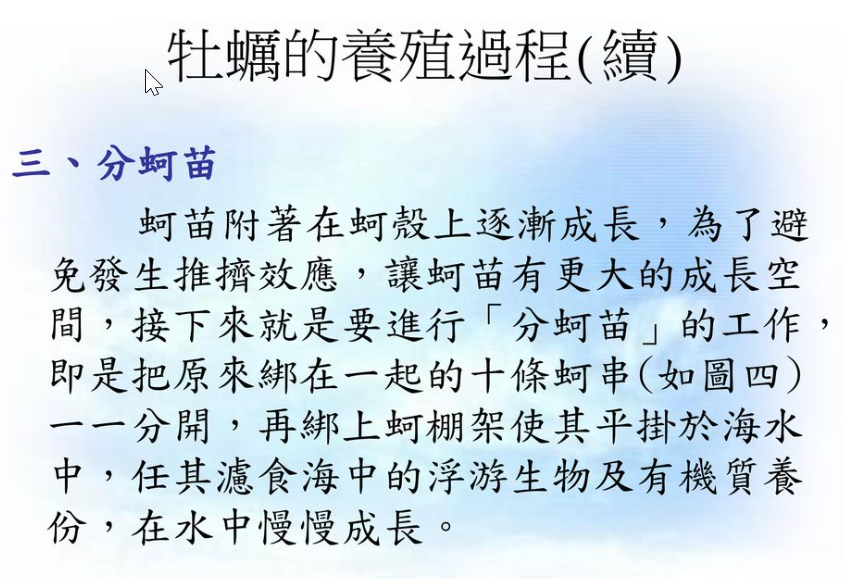 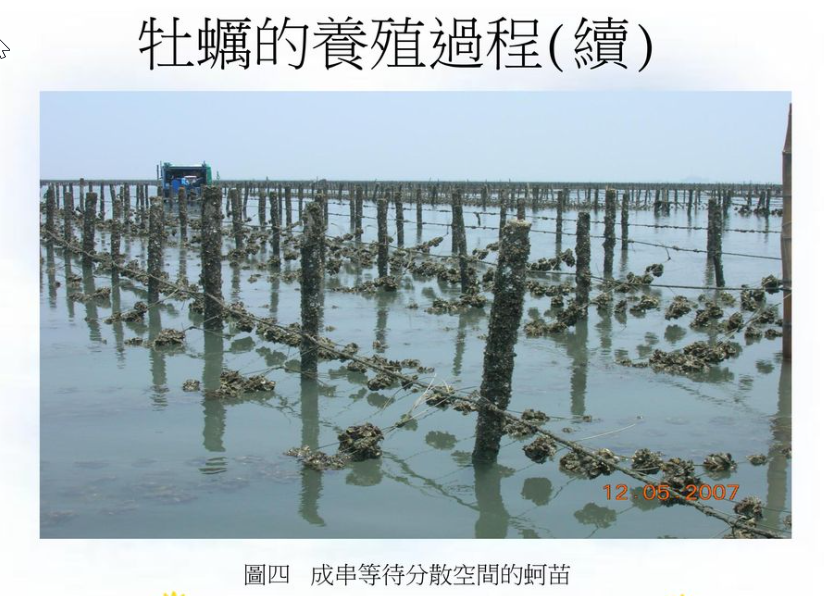 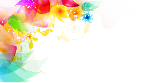 活動二-2  細說蚵的養殖
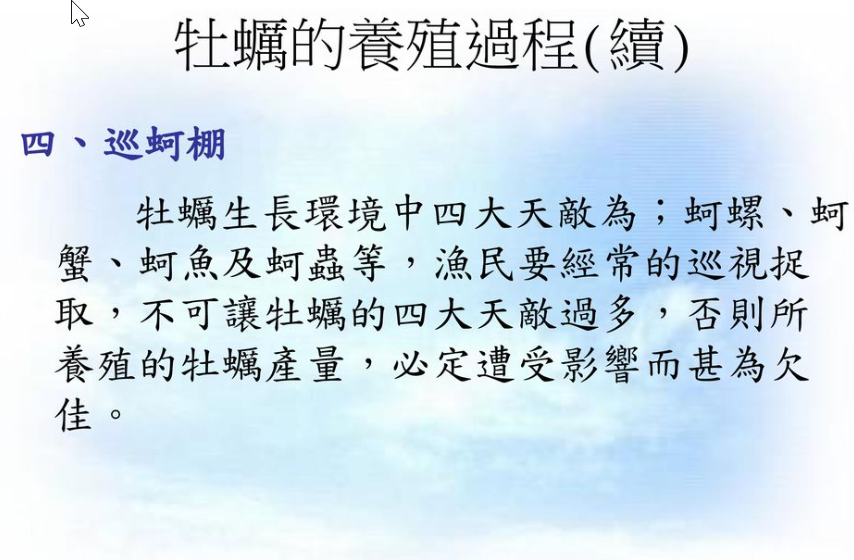 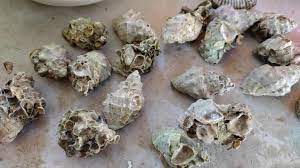 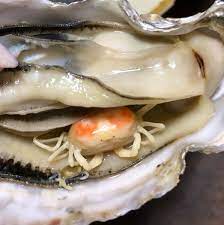 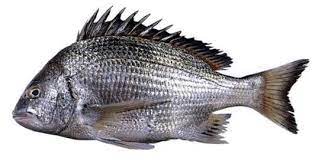 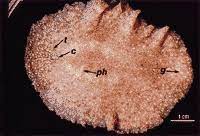 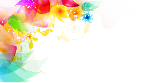 活動二-2  細說蚵的養殖
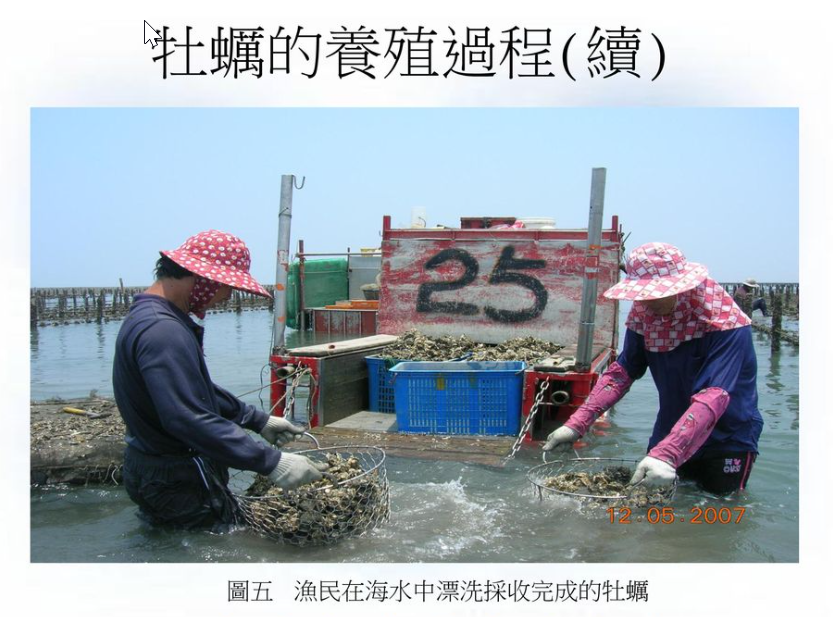 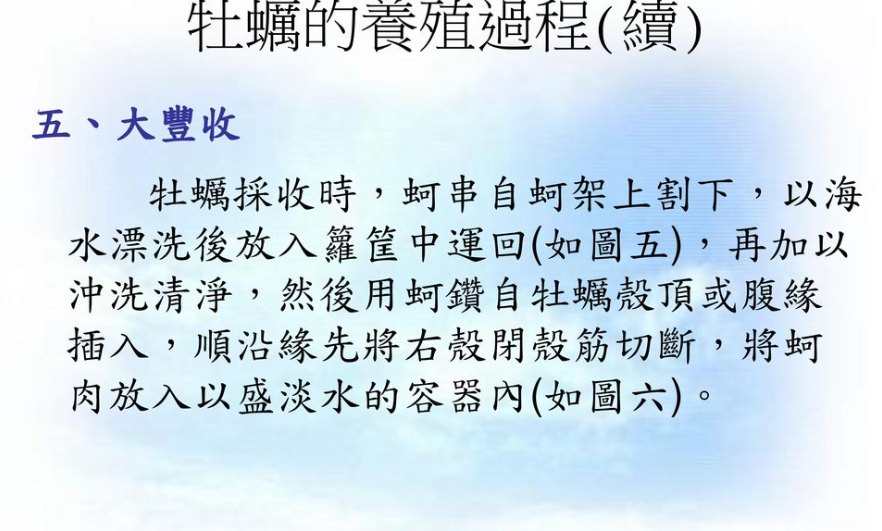 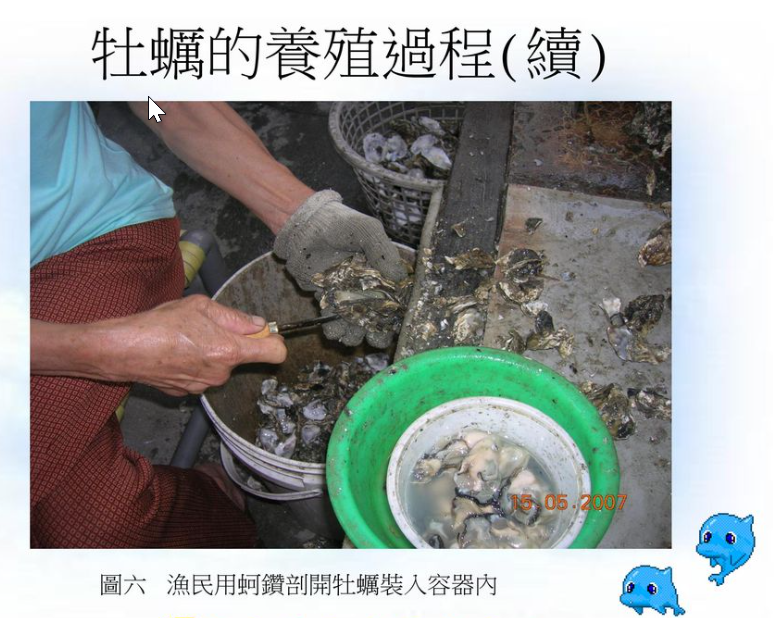 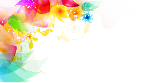 活動二-2  細說蚵的養殖
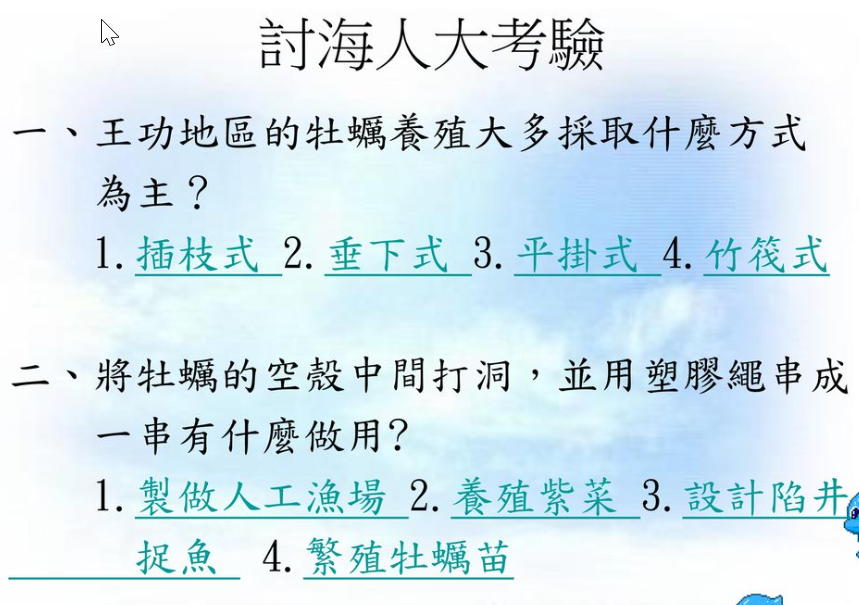 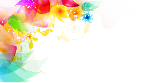 活動二-2  細說蚵的養殖
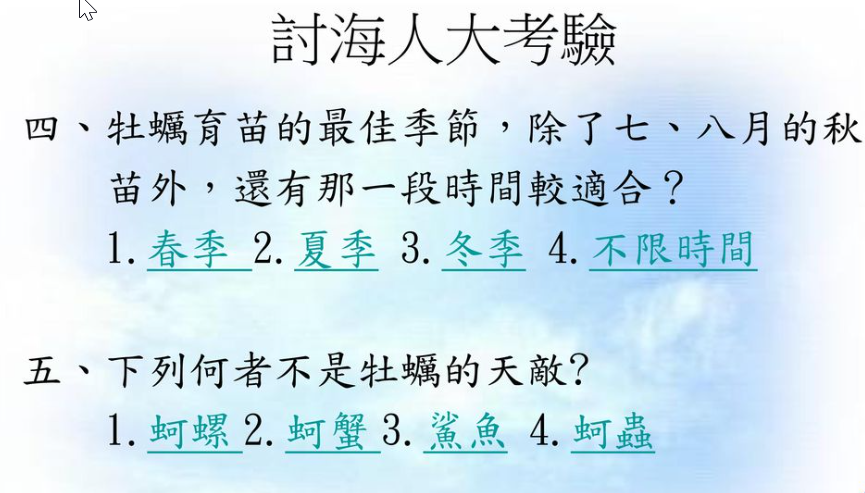 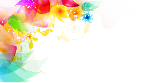 活動二-2  細說蚵的養殖
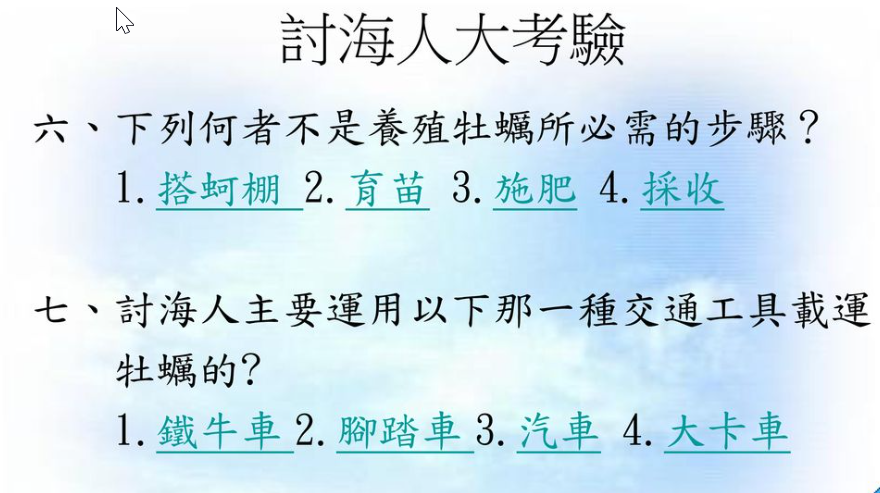 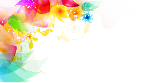 活動二-2  細說蚵的養殖
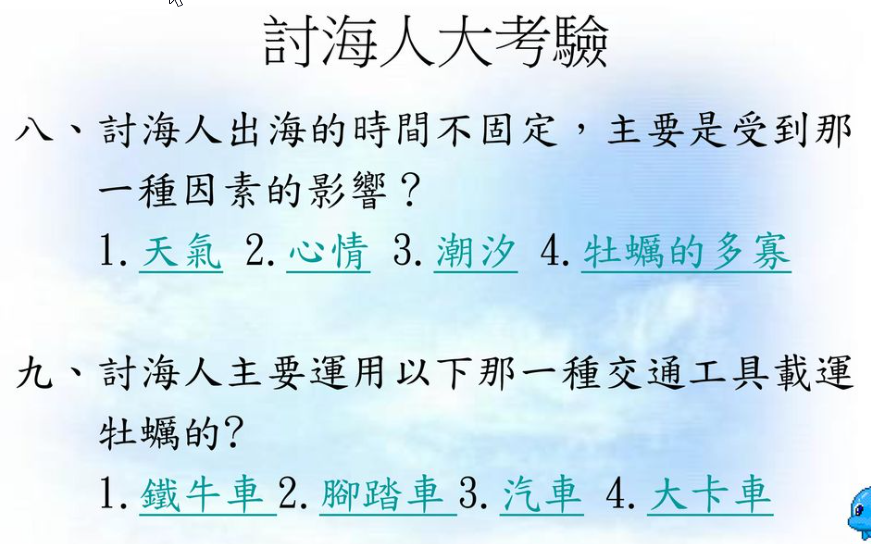 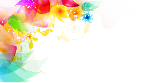 活動三  養蚵的環境影響
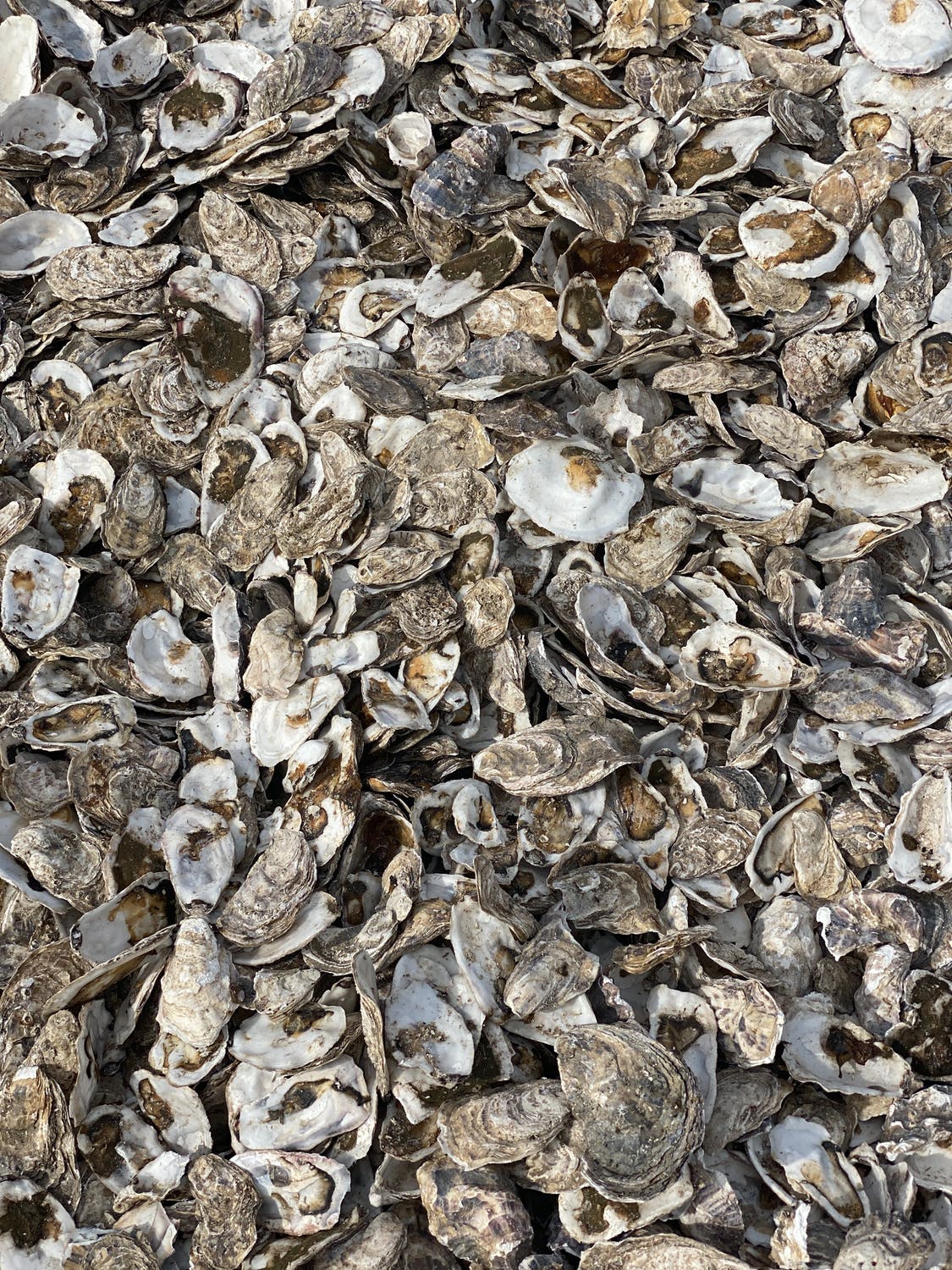 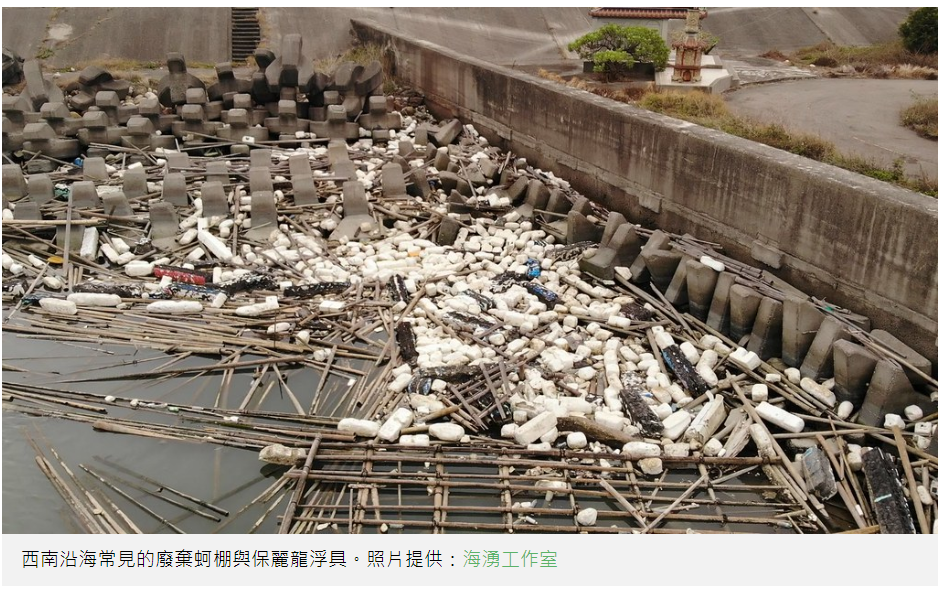 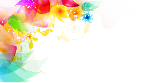 牡蠣殼的再利用
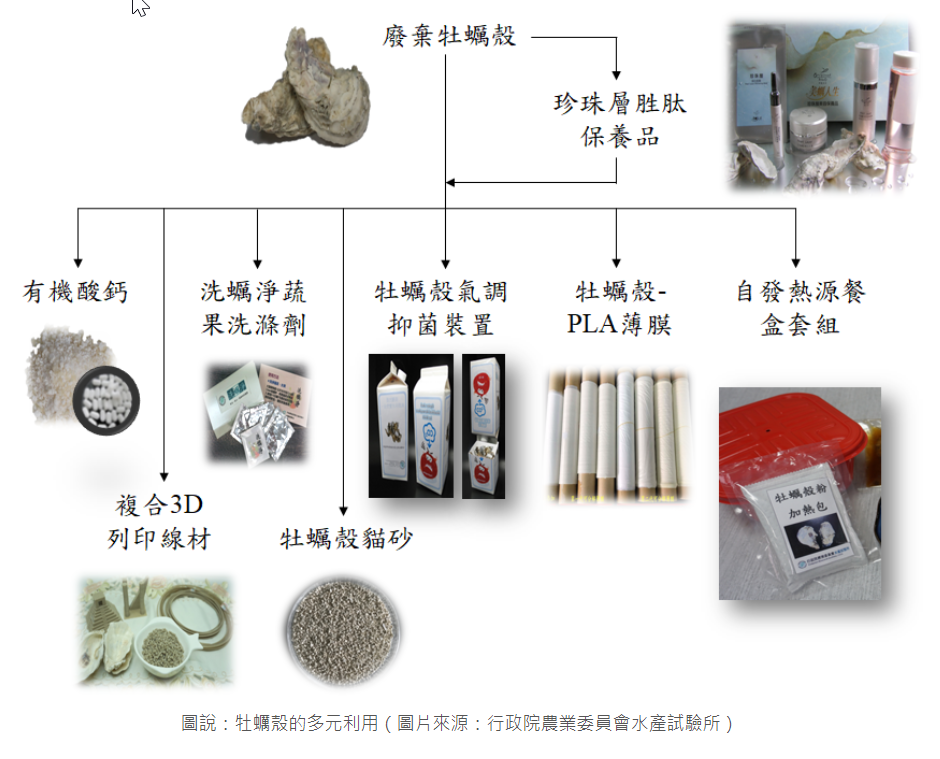 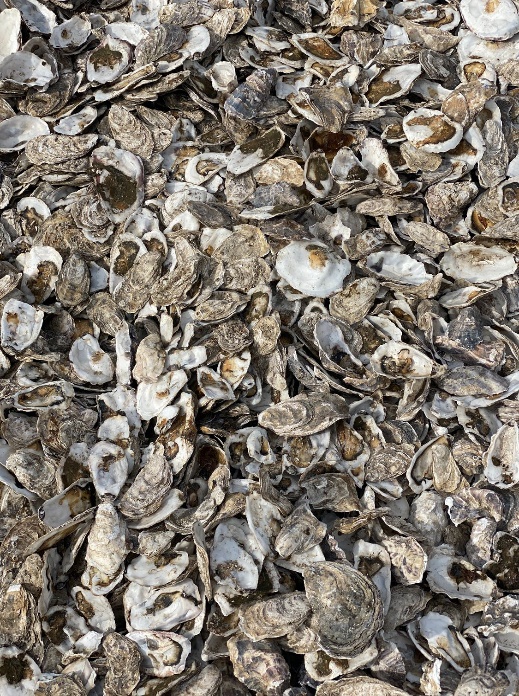 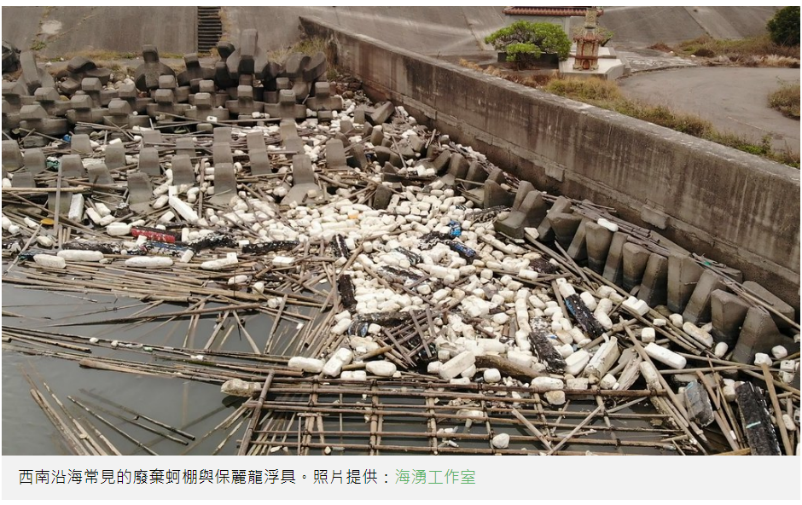 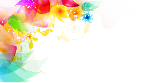 船筏的基礎認識